NEURODIVERSITY in the workplace
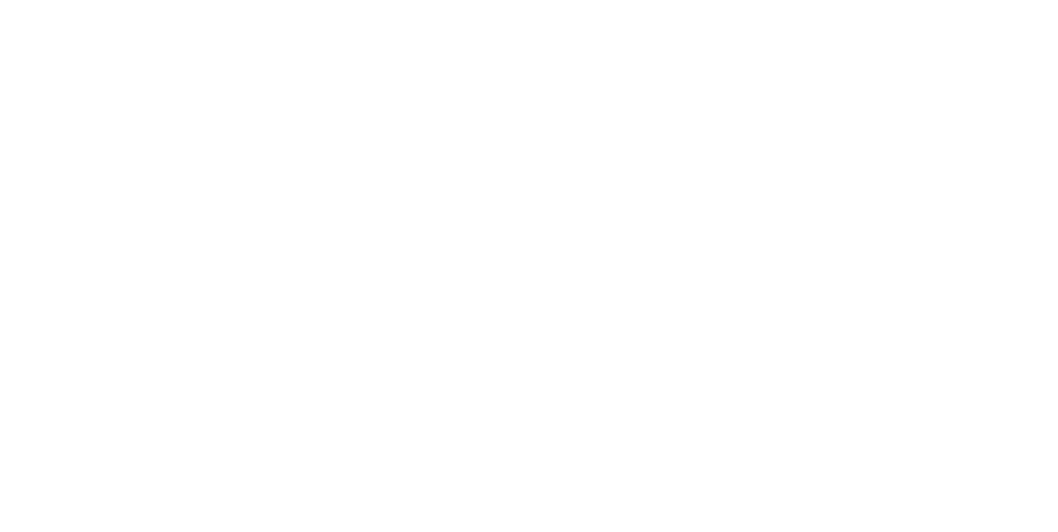 PROMOTING INCLUSION AND EQUALITY
[Speaker Notes: Welcome to this short course on neurodiversity and Unite the Union. This course is designed to help you promote inclusion and equality of opportunity – to make your workplace a place where everyone is valued and everyone belongs. A place where differences are valued and not stigmatised. A place of equality.]
What is neurodiversity?
When we discuss ‘neurodiversity’ we are using a new word (Singer, 1998)
To discuss an old concept . 
It has not just been invented
NEURODIVERSITY IN THE workplace
[Speaker Notes: Neurodiversity is a new word to describe a range of conditions experienced by people of all ages. More than 15% of people in Britain are neurodivergent or neurodiverse, as opposed to neurotypical (the other 85%).]
Descriptions and definitions
Some people’s brains process and interpret information:
 Differently than others
In a way society does not expect
NEURODIVERSITY IN THE workplace
[Speaker Notes: Neurodiversity is a word which highlights the difference between how some people experience the world and think about it differently. Society makes assumptions about how the brain works. Some people’s minds process information differently, in a way that society does not expect.]
Definitions: Spectrum
Each form of neurodiversity has a range of characteristics
These vary from individual to individual
Spectrum in this context means ‘range’
NEURODIVERSITY IN THE workplace
[Speaker Notes: Most forms of neurodiversity have characteristics which vary between individuals. People who are neurodiverse experience their condition(s) uniquely. That is why they are called spectrum conditions.
Think of a rainbow – it has a range of colours, with red at one end and violet at the other. All visible light forms part of the spectrum of the rainbow. There are also lights which are invisible to the naked eye like infrared and ultraviolet light.]
Definitions: ‘disorder’
‘Disorder’ is a negative word 
	based on a deficit model
‘Condition’ is a more neutral word 
	with fewer negative connotations
Language matters
[Speaker Notes: Of course, some people think of them as ‘disorders’ not conditions. But that is based on a deficit model of disability. It makes assumptions about what is normal, and what is abnormal, what is acceptable and what is unacceptable.]
‘ spectrum conditions’
People are individuals rather than labels
Their identity should not be defined by labels
Labels and identity
[Speaker Notes: That is why some prefer to use the phrase spectrum conditions rather than spectrum disorders, but since the main model in our society for identifying people with these conditions is a medical model, diagnosed by doctors, psychiatrists or psychologists, the label ‘disorder’ is one that sticks. People’s identity is not defined by the label that others give them.]
THINKING ABOUT neurodiversity
According to ACAS, 15% of the British population is neurodivergent:
ADHD (Attention Deficit Hyperactivity Disorder)
Autism Spectrum Condition (including Asperger’s Syndrome)
Dyslexia (a language processing disorder)
Dyspraxia (developmental coordination disorder)
NEURODIVERSITY IN THE workplace
[Speaker Notes: The conditions that will be covered in this course include attention deficit hyperactivity disorder, autism spectrum disorder, dyslexia and dyspraxia.  We will not be discussing dysgraphia or dyscalculia, but you should be aware of them.]
ADHD (Attention Deficit Hyperactivity Disorder)
Adults with ADHD may find they have problems with:
organisation and time management
following instructions
focusing and completing tasks
coping with stress
feeling restless or impatient
impulsiveness and risk taking
NEURODIVERSITY IN THE workplace
[Speaker Notes: Attention deficit disorder is a form of ADHD, but without the hyperactivity typically seen in ADHD. Adults with ADD may experience a slightly different profile of challenges in the workplace than adults with ADHD.]
Dsylexia
Dyslexia (a language processing disorder) affects:
Accurate and fluent reading and spelling
Verbal memory
Verbal processing speed
NEURODIVERSITY IN THE workplace
Dyspraxia
Dyspraxia (Developmental Coordination Disorder) affects:
Movement and co-ordination, 
Organisation and planning, 
Speech and communication
NEURODIVERSITY IN THE workplace
Autism is characterized by differences In:
Social communication
Social interaction
Social imagination (Repetitive and restrictive interests)
Sensory processing
Executive function
NEURODIVERSITY IN THE workplace
The Graphic Equalizer Spectrum
Some sliders may get fixed or locked in, others may vary drastically depending on other factors.
Spikey profiles differ for each individual
[Speaker Notes: Only there are lots more sliders: here we have non-verbal, stimming, eye contact, special interests, literal mindedness, fearlessness, sensory overload, routines, solitariness, social cues, but there are many, many others; for example, ability to manage information and plan ahead, organising ability, resistance to change, huggability, expressiveness of affection, obsessiveness, co-occurring other conditions, plain speaking, concentration, hyperfocus, attention to detail, amongst others. These settings may become fixed, or may alter, especially when under stress.]
What is the lived-experience of neurodiverse workers:
In the workplace?
In society?
In Unite the union?
NEURODIVERSITY IN THE workplace
[Speaker Notes: Our course asks what is the lived experience of neurodivergent individuals in the workplace, in society, and in Unite? Are they discriminated against? How can they belong without discrimination?
How can the workplace be made a safer place where they are included and their gifts and abilities are best utilised to contribute to the aims of the organisation?]